Project Charter Template
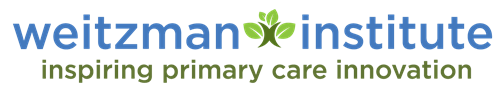 Date charter revised
[Speaker Notes: Tierney and Sarafina]